じょうほう
きょういく
情報モラル教育
わ
だい17話ながらスマホはキケン！！
17. ながらスマホはキケン！
か
み　なみ
みせ
ある日、買いものに出かけた美波さん。スマホでお店への
地図を見ながら歩いていたところ・・・
ち　　ず
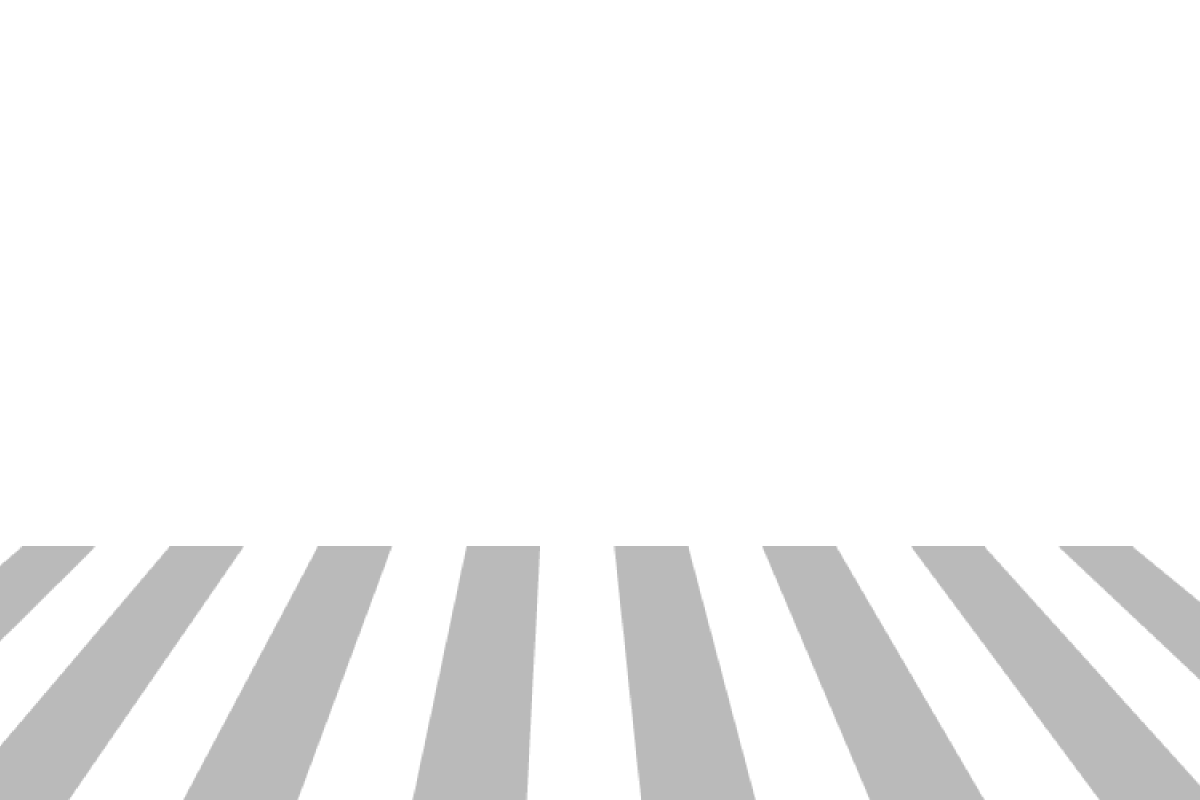 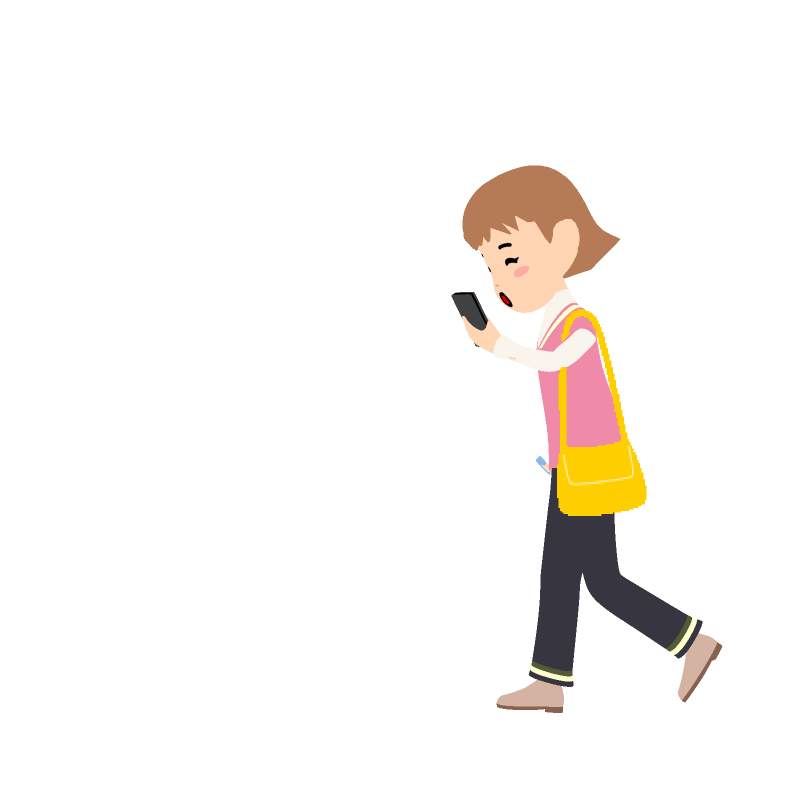 みせ
かど
美波（みなみ）さん
えーっと、
お店はつぎの角をまがって・・・
17. ながらスマホはキケン！
まえ
まえ
前をまったく見ていなかったため、前からあるいてきた
おばあさんに気づかず、ぶつかって転ばせてしまいました。
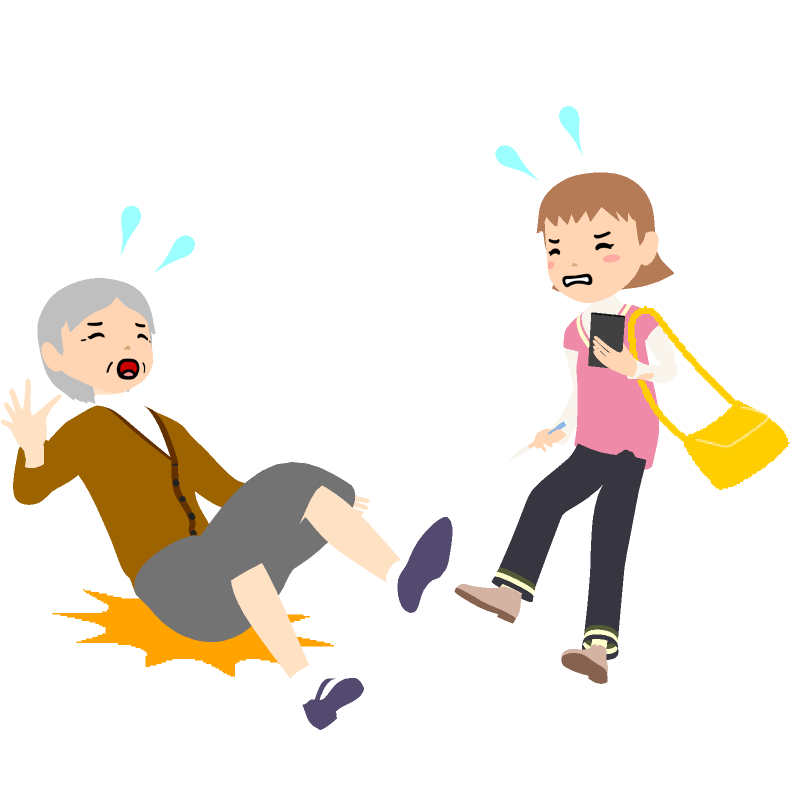 ころ
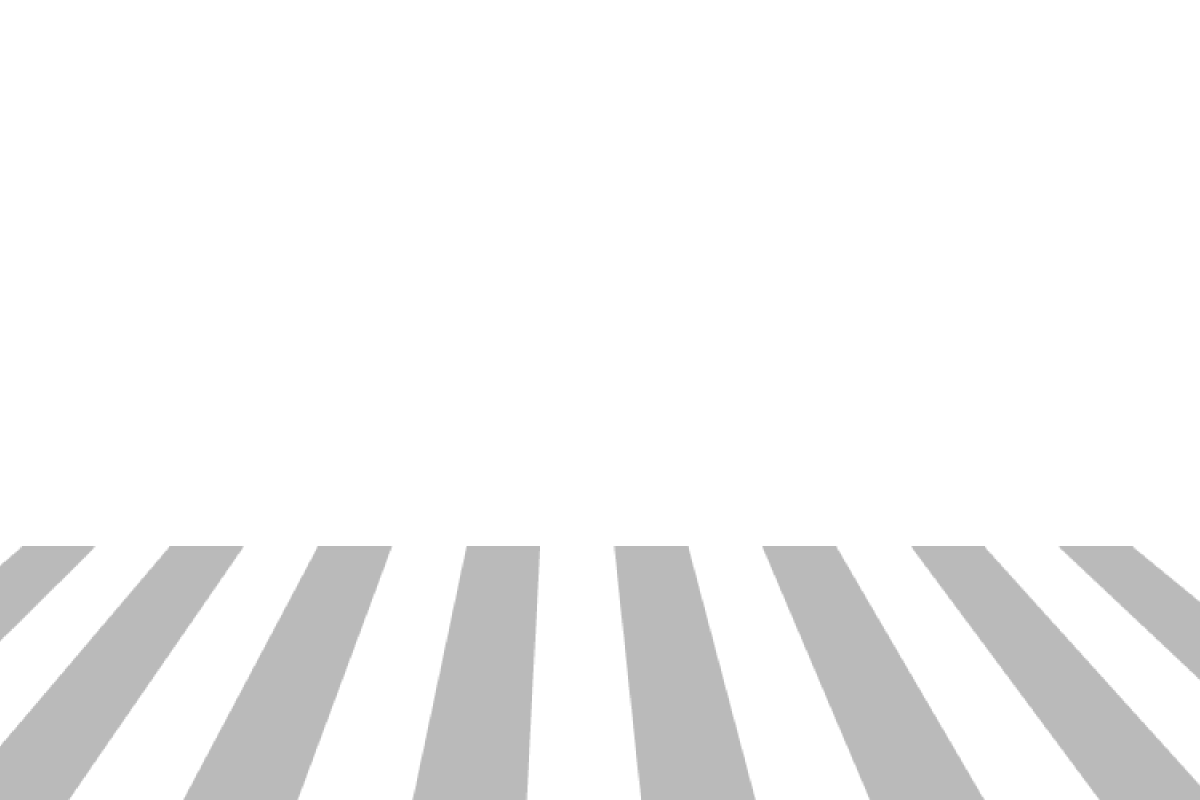 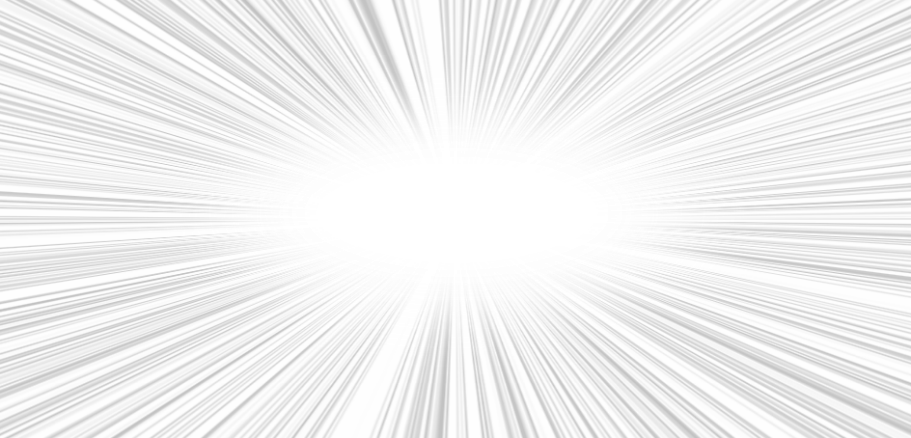 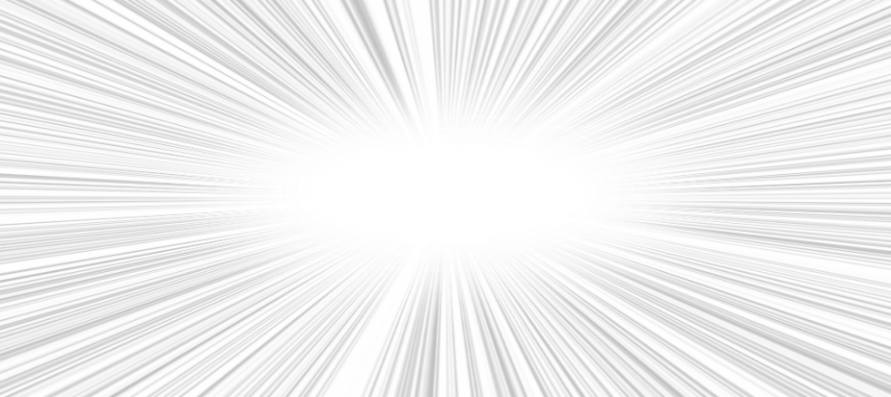 きゃあ！
いたい！
17. ながらスマホはキケン！
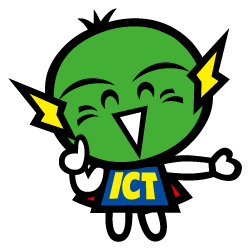 なにがいけなかったのか
いっしょに考えてみよう！
かんが
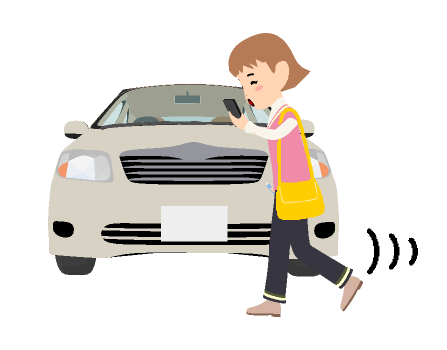 そう　さ
スマートフォンを操作しながらあるくことを、「ながらスマホ」
や「あるきスマホ」と言います。これは、とてもキケンです。
スマホを見ていて人や車に気づかずに、ぶつかって大ケガ
をしたり、時には命を落とす人もいます。
い
くるま
き
とき
いのち
お
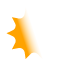 ケガをさせ
たら大変
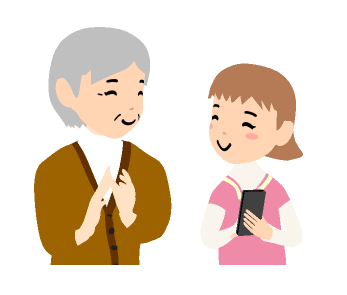 とし　よ
しょう
にん　ぷ
たいへん
お年寄りや障がいのある人、おさない子どもや妊婦さんなど、
転ぶことが大ケガにつながる人はたくさんいます。もしケガをさせてしまったら、どうなるでしょうか。
あるいたり自転車に乗ったりするときは、スマホを見ず、
まわりをよく見て行動しましょう。
ころ
じてんしゃ
の
こうどう
17. ながらスマホはキケン！
べん　り
が　めん
スマートフォンはとても便利ですが、画面ばかり見て
行動すると、大きな事故をおこしてしまうかもしれません。
「じぶんは大丈夫」と思わず、いつも気をつけて行動しましょう。
こうどう
じ　　こ
だいじょうぶ
おも
き
こうどう
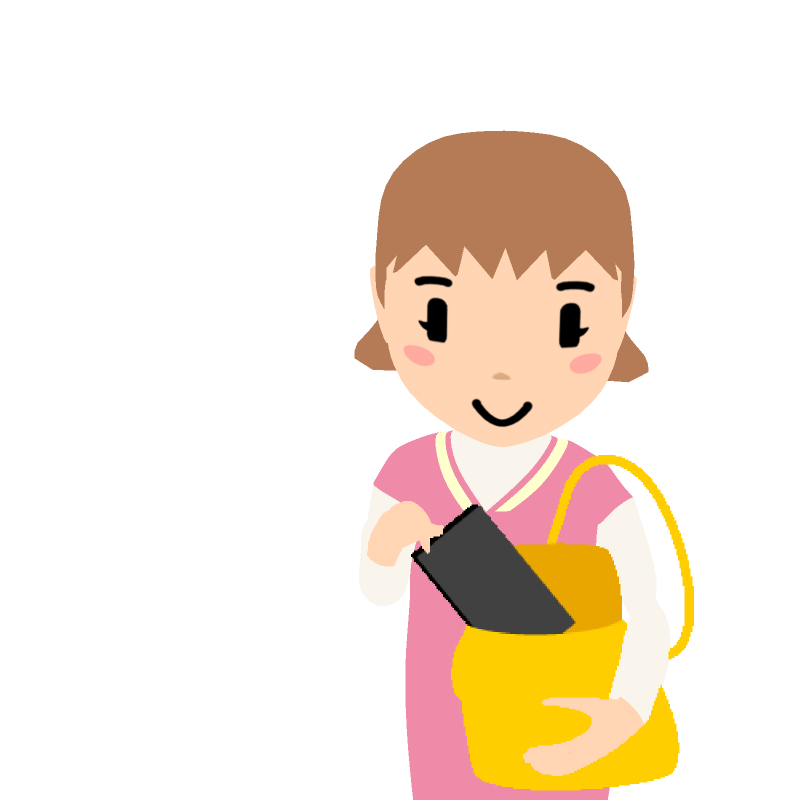 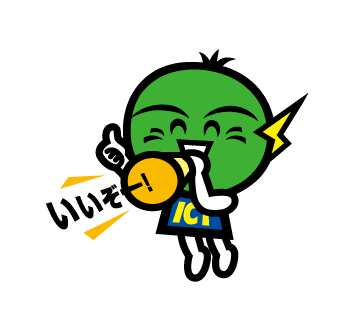 スマホは
カバンや
ポケットに！